SHALE GAS INNOVATION CONTEST
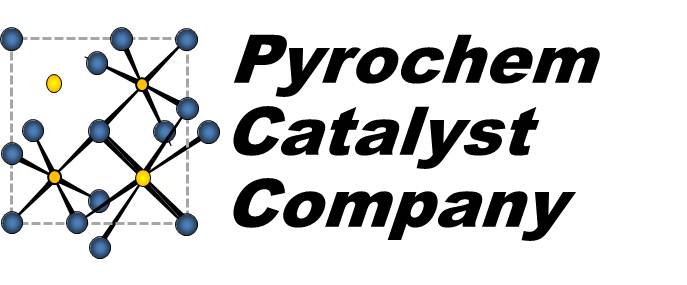 May 7, 2013
Company Background
Company Incorporated the  State of Delaware in May 2011 

Exclusive License Agreement signed with NETL
US 8,241,600  Pyrochlore catalysts for hydrocarbon fuel reforming
US 8,133,463  Pyrochlore-type catalysts for the reforming of hydrocarbon fuels
Patent Applications filed in Europe, China and India

Six employees and advisors

Partnership with NETL for catalyst synthesis and catalyst testing

Seed Funding through Innovation Works 
Alternate Energy Translation Grant Agreement
Innovation Adoption Grant Agreement

Angel Financing through Crimson Hill, LLC
[Speaker Notes: Overview of company]
Technology Solution
THE PYROCHLORE TECHNOLOGY
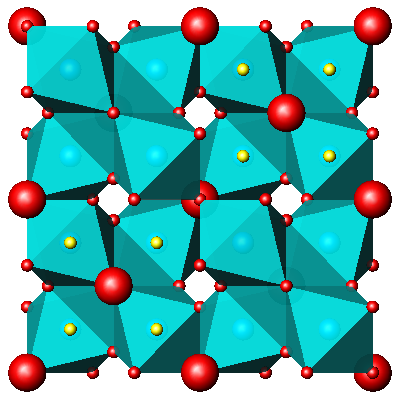 Individual surface atoms in the PCC catalyst impart unique properties and require less precious metals
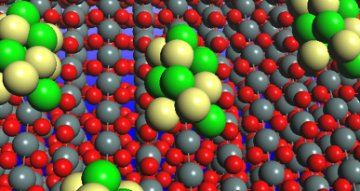 A conventional catalyst is formed with metal clusters sitting on a support surface
[Speaker Notes: Atomically-dispersed catalytic atoms yields very high activity and resistance to poisons
Long term activity for diesel reforming with excellent resistance to sulfur poisoning (fuel cell applications)

Extraordinary activity for natural gas reforming to hydrogen (refining applications)]
Solution: Catalyst / Reformer Combination
PCC Pyrochlore Catalyst has unique properties that yield:
Unparalleled performance for converting hydrocarbons to syngas:
Partial Oxidation
Autothermal Reforming
Steam Reforming
Resistance to deactivation by carbon formation and sulfur poisoning
Stability at very high temperatures 
Very low metal contents – atomic dispersion
A wide range of metal and promoter combinations for different reactions – partial oxidation, autothermal reforming and steam reforming of hydrocarbons
[Speaker Notes: What about efficacy at lower temperatures (setting up the potential to lower process operating temperatures?)]
The Driving Force of Price Differentials between NG and Oil
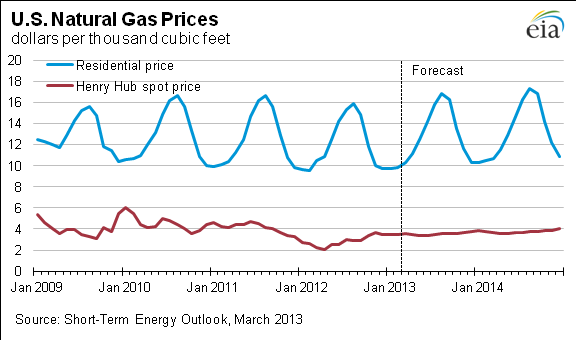 $4,00/MCF = $23.20 BOE
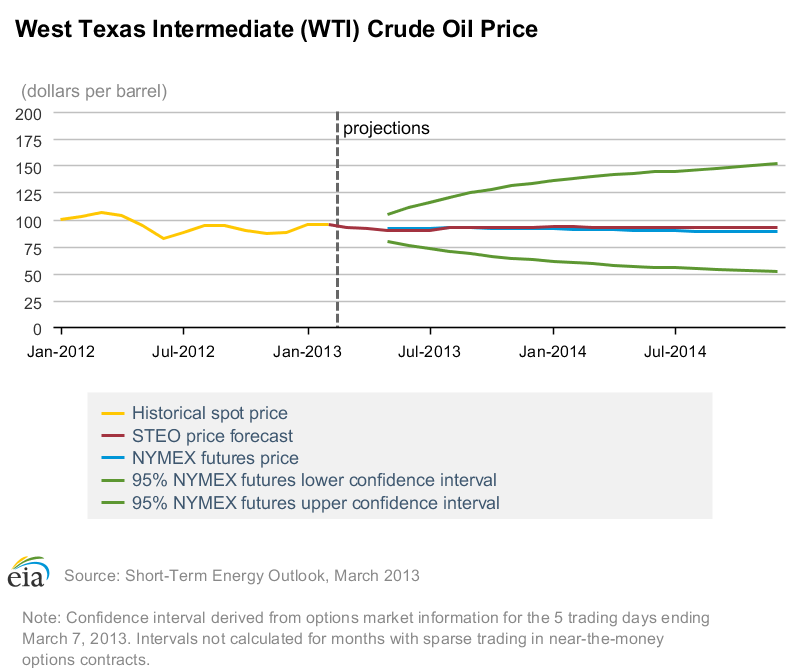 $100/bbl creates a 4.2X price differential
[Speaker Notes: Market overview: Shale has caused a decoupling of NG and oil.
Question 1:  Is this sustainable (operating technologies related to gas production and environmental remediation
Bottom-up (production related):
Water treatment
Controllers for better operations
Maintenance related technology
Leak detection
Question 2:  How can we capitalize on this de-coupling
Focus on expanding markets for NG products]
Price Differential Creates Opportunities
Gas Conversion to Fuel and Chemicals
Natural Gas
Refining
Wax
Syngas
Fischer-Tropsch
Hydrogen
Diesel/Kero
Chemicals
Naphtha
Fertilizers
Methanol
Light Gases
Fuel Cells
Formaldehyde
DME
Gasoline
Methyl Acetate
Acetic Acid
Ethylene Propylene
Polymers
Acetic Anhydride
Vinyl Monomer
Ketene
Esters
[Speaker Notes: NG as feedstock…]
Hydrogen Market Opportunities
Hydrogen is essential to many refinery and chemical processes

Refining
	Global demand 30 million tons hydrogen / year
		Upgrading of diesel and gasoline
		Sulfur and metals removal from petroleum
Chemicals
	Global demand of 25 million tons / year
		Ammonia
 		Hydrogenation of Fats / Oils
		Metallurgy
Strong growth in refinery and chemical hydrogen generation catalysts* :
Catalyst market $1.2 billion
CAGR: 6.3% (2011 – 2018)
Market dominated by 
Johnson-Matthey
BASF
Haldor-Topsoe
Air Liquide (hydrogen)
    * Wintergreen Research Inc.
Drivers for increased hydrogen demand**   
Focus on efficiency and cost reductions
Heavier crudes
Cleaner fuels
Changing trends in fats/oils hydrogenation

* * IHS Research
[Speaker Notes: Where is Sud Chemie?]
Specific Project: Making Syngas from NG and CO2
CO2 is  Greenhouse Gas produced through oil/gas recovery and by conversion processes

Many conversion processes generate excess heat and CO2
especially methanol and Fischer-Tropsch

Need an integrated system that balances heat and CO2 production in conversion processes to maximize efficiency and lower cost

Excess heat can be used for reforming natural gas with carbon dioxide

However, carbon formation and operability problems limit the ability of conventional technology/catalysts to reform methane with CO2

Reformers are the most capital intensive component of conversion processes.
[Speaker Notes: Our catalyst can handle the higher temperatures and higher carbon content.  This leads to:

- Re-capture of excess heat
CO2 recapture

Both with a lower cost catalyst.]
Validation of the Concept
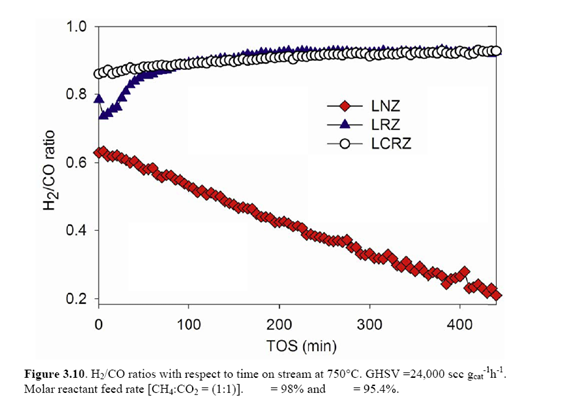 Typical Catalyst
750 C, 24,000 hr-1 GHSV
From Master Thesis of Sarthak Gaur, Louisiana State University, Dept. Chemical Engineering, May 2011
[Speaker Notes: PCC work (conducted at LSU)..

Dry reforming with CO2


Red dot line is typical traditional catalyst]
Efficient Utilization of Process Heat
NG
O2
Conversion Process
Reformer
Syngas
NG Partial Oxidation and Conversion Process generate heat

CO2 Reforming requires heat

System is balanced consistent with the Conversion Process
CO2
Separation
Products
Project Activity
Scoping Study

Using a simple fixed bed reactor with single PCC catalyst , evaluate a matrix of NG: O2 : CO2 ratios measuring resultant syngas ratio, catalyst longevity and carbon formation

Evaluate a graded bed reactor with partial oxidation catalyst followed by the PCC pyrochlore catalyst under the same matrix of feed compositions as #1.

Design small cross-flow and counter-flow channel reactors using partial oxidation catalyst separate from PCC pyrochlore catalyst

Objective—Validation of Reformer Concept
Conversion targets reached

Lifetime performance established through accelerated testing

Projected cost savings refined
[Speaker Notes: Will combined reforming generate long term sustainable performance at desired syngas ratios ?

What are the optimum NG : O2 : CO2 ratios?

If the reactions must be separated, what is the best reformer design?


What product will we be making?]
Projected Use of Funds
[Speaker Notes: Will combined reforming generate long term sustainable performance at desired syngas ratios ?

What are the optimum NG : O2 : CO2 ratios?

If the reactions must be separated, what is the best reformer design?


What product will we be making?]
Summary
Patented technology that atomically embeds metal catalyst into a crystal lattice
Makes existing NG reforming applications better by:
Lowering catalyst costs by using less metal (especially important in precious metal catalyst applications)
Operating at better oxygen to carbon ratios (extreme refractory properties / high temp stability)
Resistance to poisoning (carbon / sulfur)
Unparalleled longevity
Opens new markets that were not possible with legacy catalyst technology
Fuel Cell applications
The reforming of NG into syngas with beneficial reuse of heat and CO2
[Speaker Notes: Will combined reforming generate long term sustainable performance at desired syngas ratios ?

What are the optimum NG : O2 : CO2 ratios?

If the reactions must be separated, what is the best reformer design?


What product will we be making?]
Contact Information
Steve Gallo: 
sgallo@pyrochemcatalyst.com
919-491-0913
Jeffrey Harrison:
jbharrison@pyrochemcatalyst.com
919-349-7145
Our Appreciation and Thanks to the Shale Gas Innovation Center and Contest Sponsors